Играем сМашей и Мишей
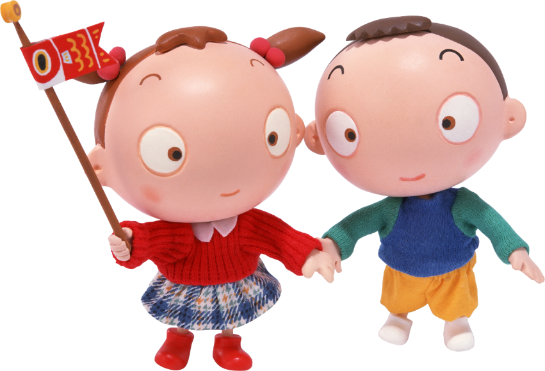 Составила Ашихмина А.Р.
Воспитатель МБДОУ № 73
г.Миасс 2015год
Выбери с кем хочешь поиграть.
Привет!
Я Маша,
Поиграй со мной!
Привет!
Я Миша,
Поиграй со мной!
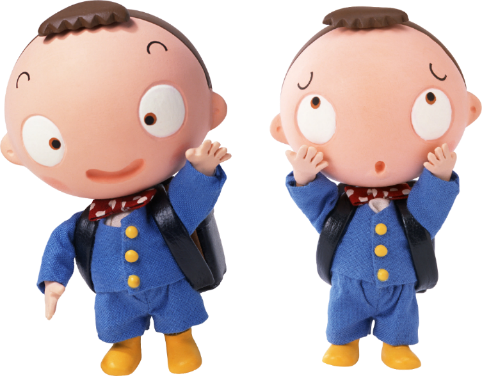 Выбери игру!
«Пора в школу»
«Моя профессия»
Собери Мишу в школу(убери лишние предметы)
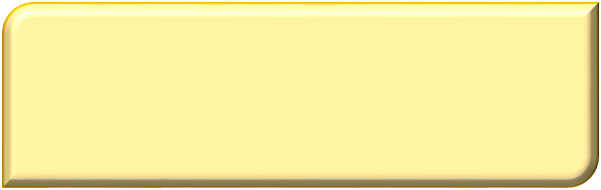 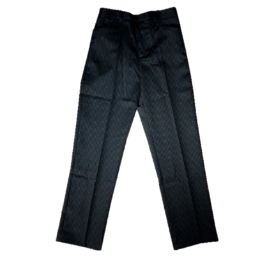 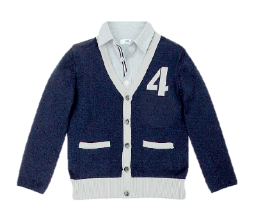 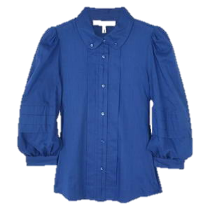 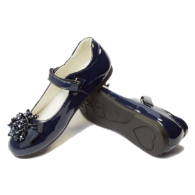 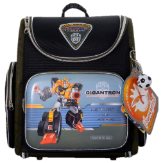 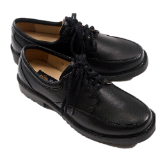 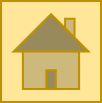 Угадай кем станет Миша, когда вырастет?
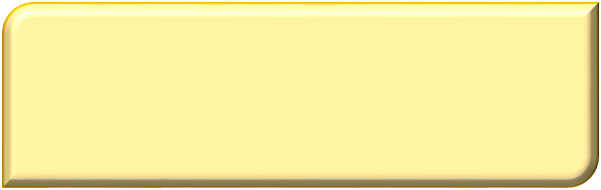 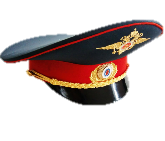 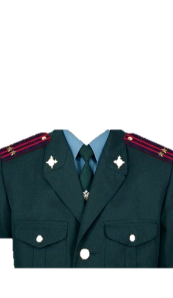 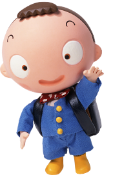 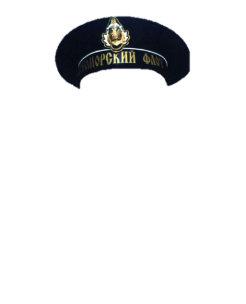 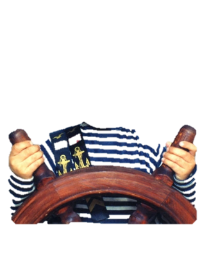 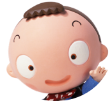 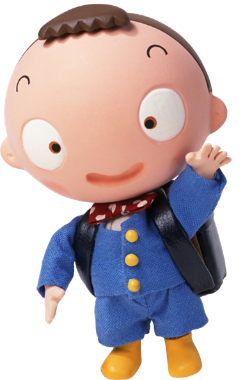 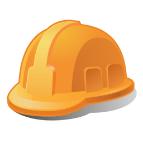 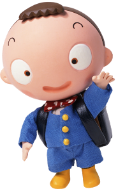 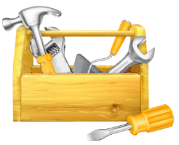 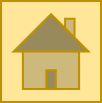 Выбери игру!
«Собери Машу
на бал»
«Собери бусы»
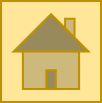 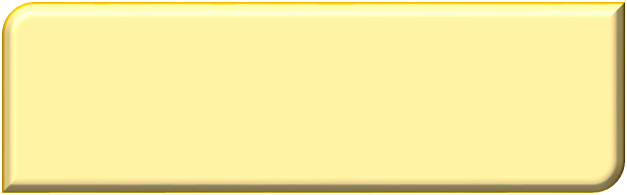 Собери Машу на бал!Убери лишние предметы
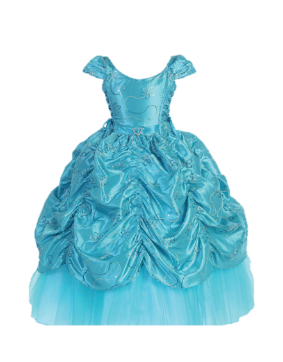 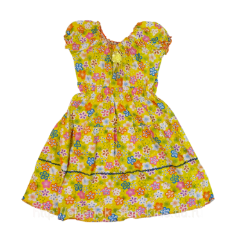 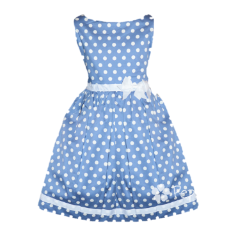 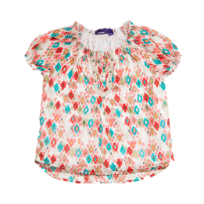 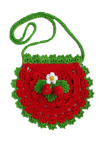 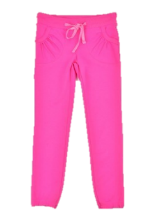 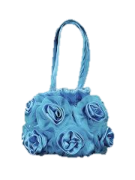 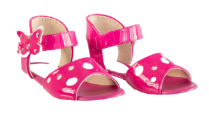 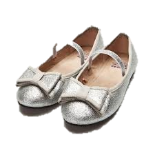 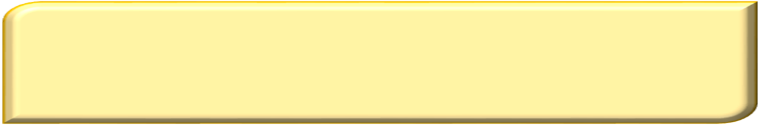 Помоги Маше собрать бусы.
Помоги мне собрать 
бусы, по порядку, из всех цветов радуги,!
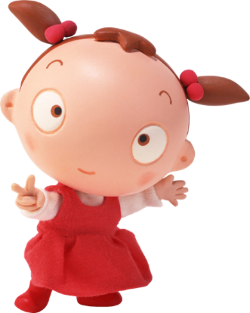 Молодец!!!
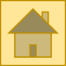